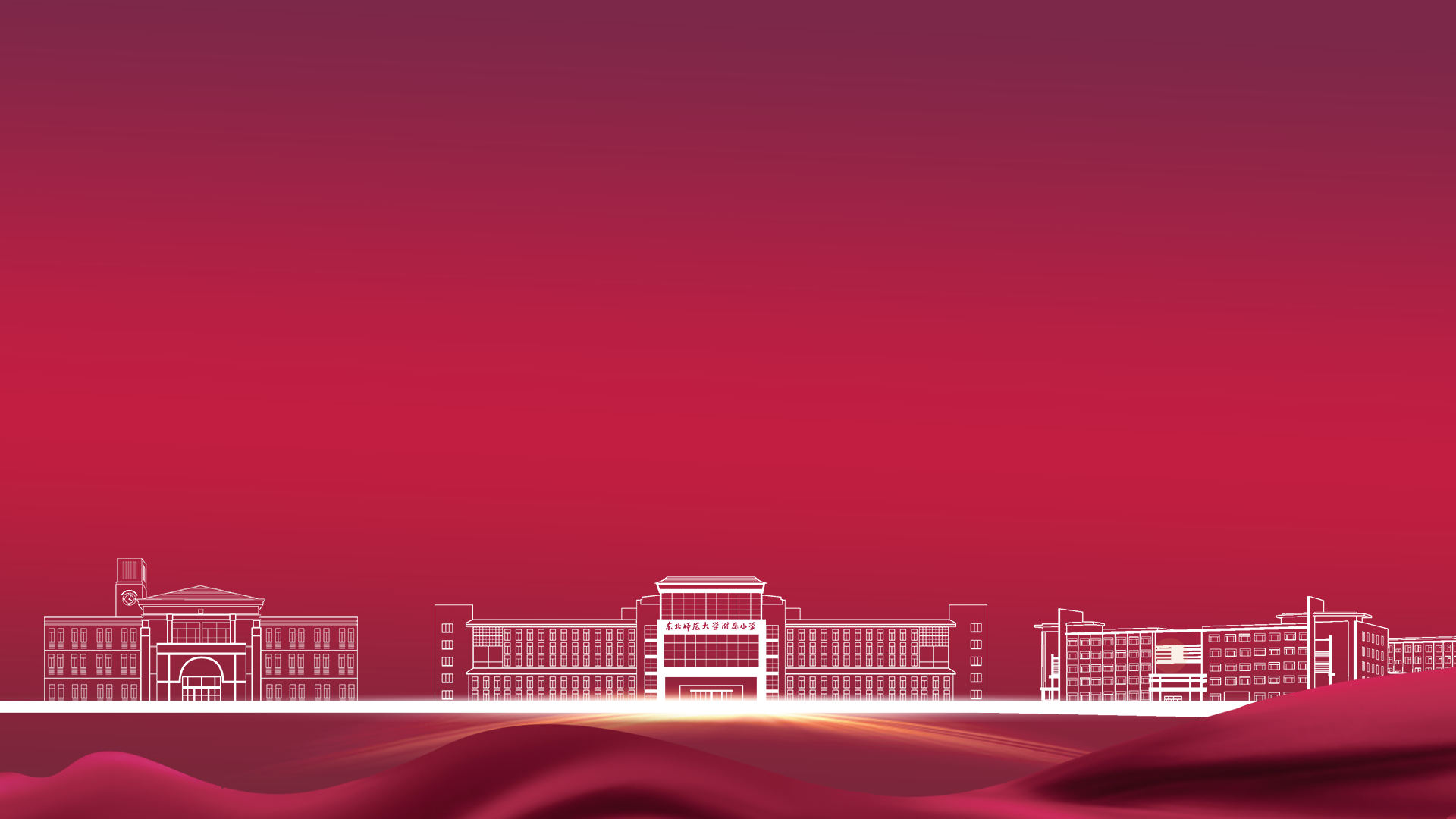 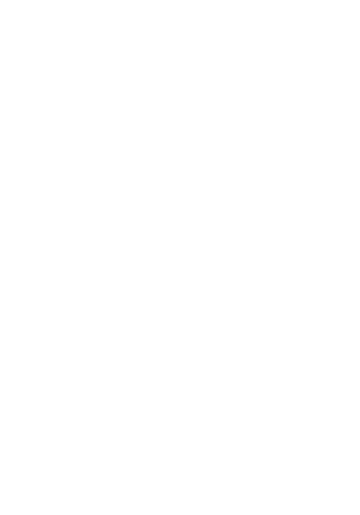 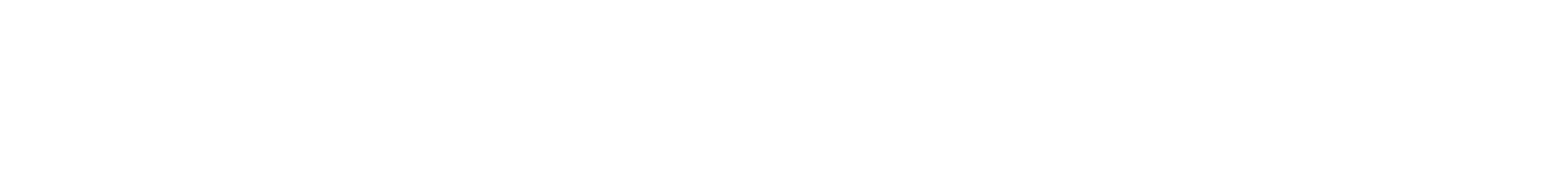 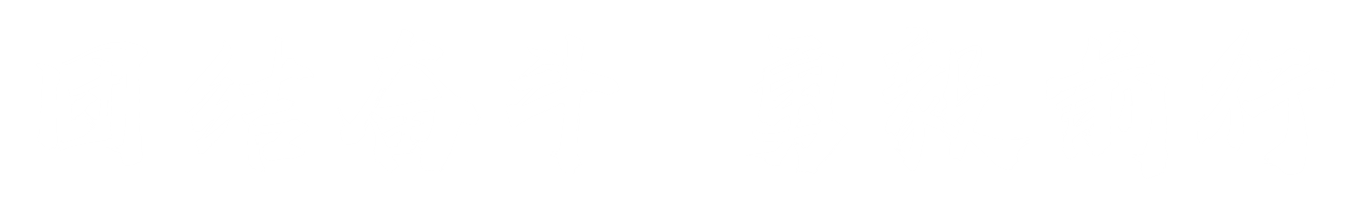 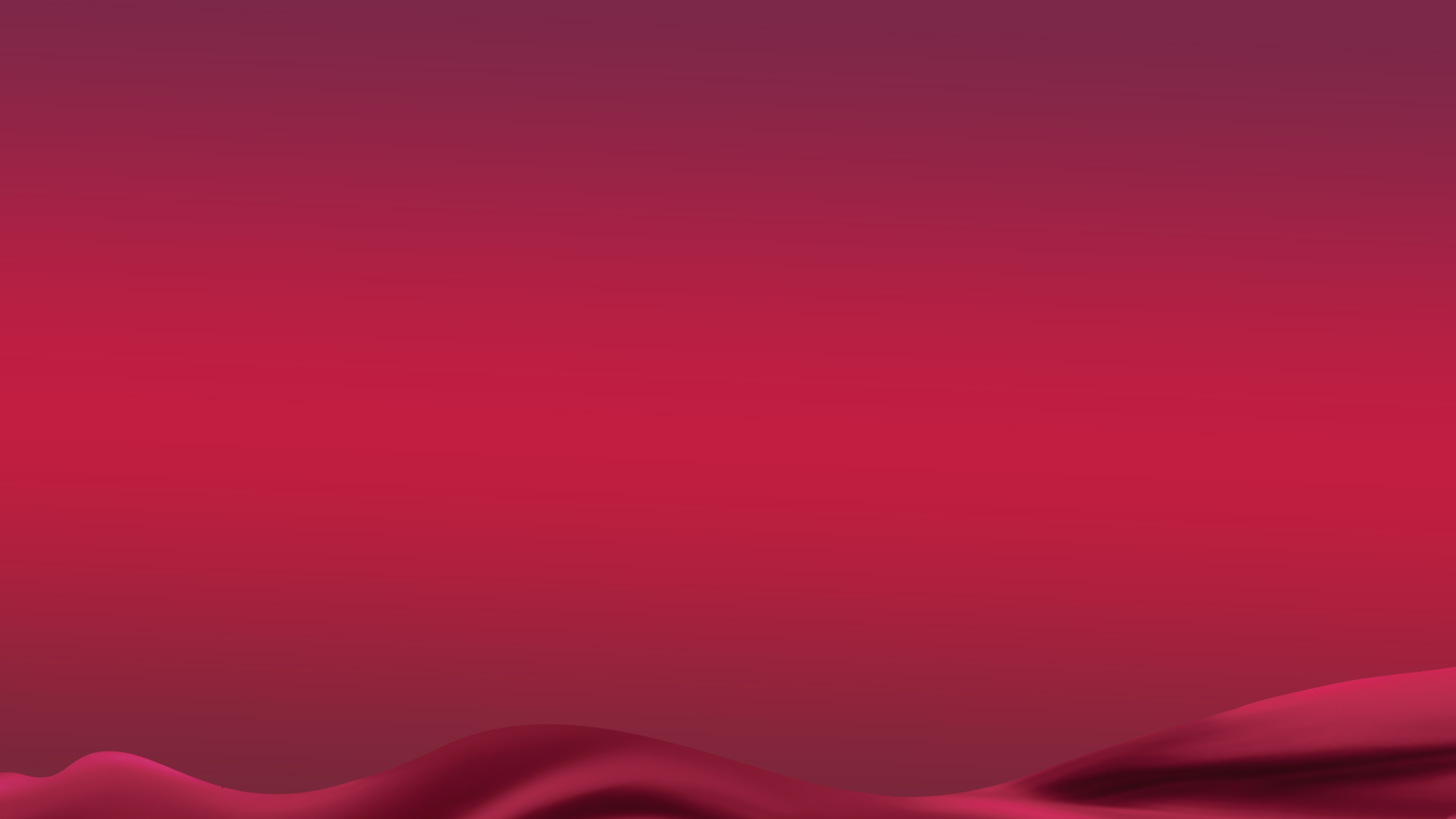 第一章
第二章
第三章
第四章
请在此处输入您的标题和内容
请在此处输入您的标题和内容
请在此处输入您的标题和内容
请在此处输入您的标题和内容
目录
CONTENTS
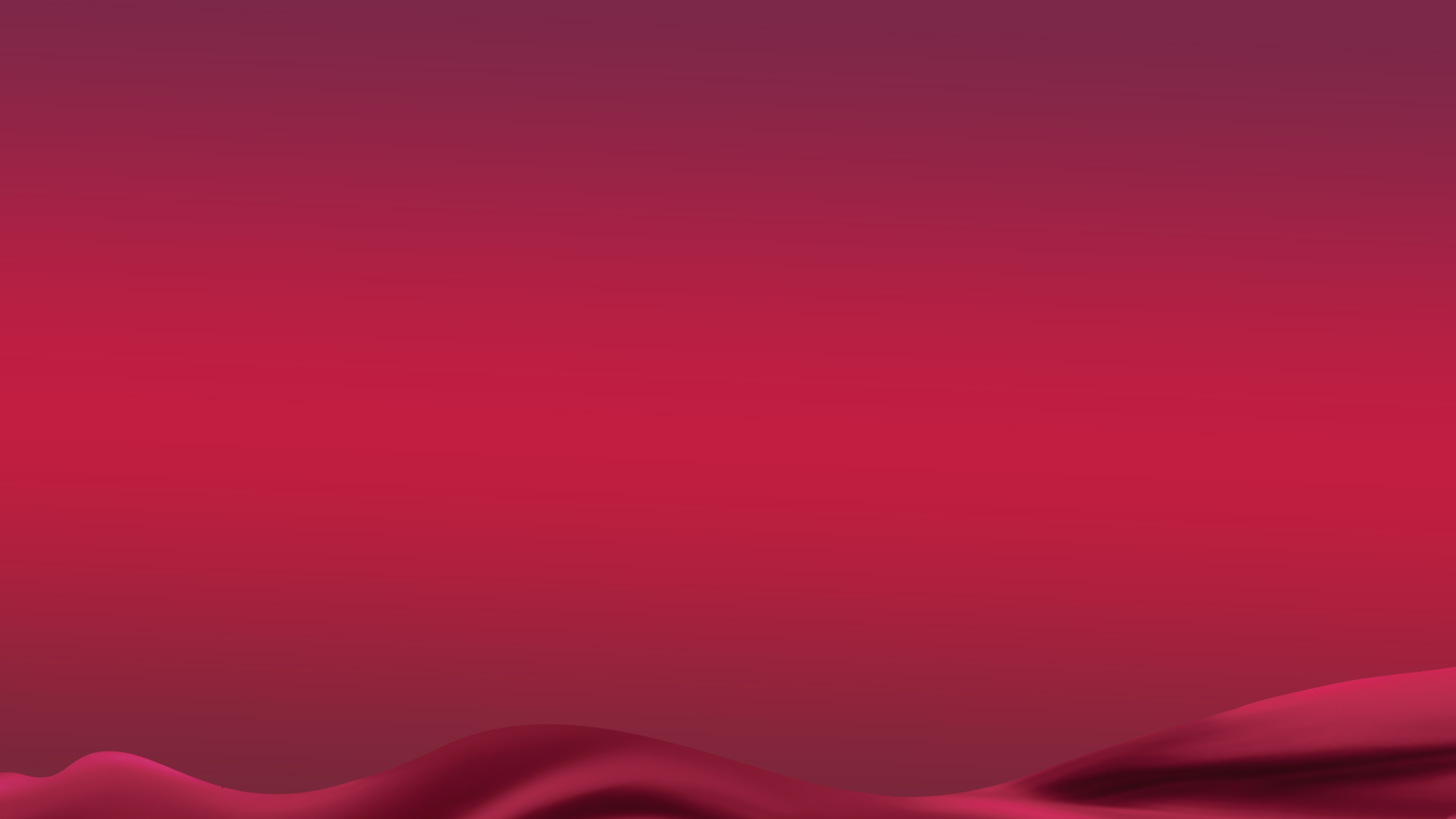 第一章
请在此处输入你的标题
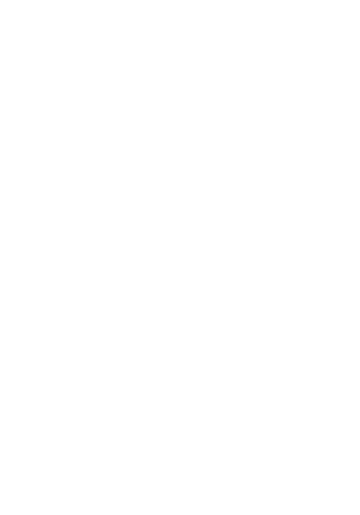 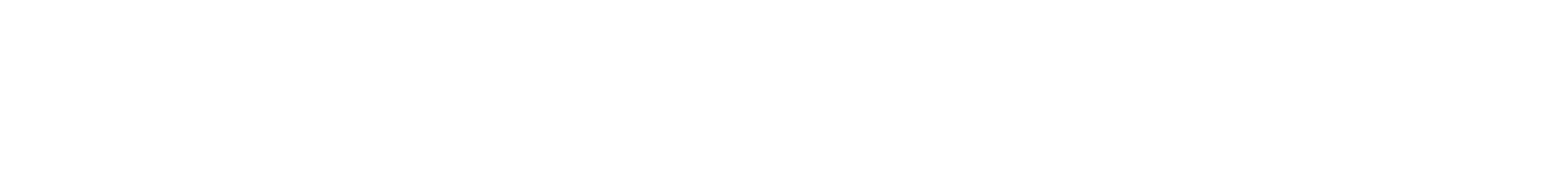 输入小标题
输入小标题
点击输入标题点击输入标题。点击输入标题。
点击输入标题点击输入标题。点击输入标题。
请输入标题
输入小标题
输入小标题
点击输入标题点击输入标题。点击输入标题。
点击输入标题点击输入标题。点击输入标题。
请您在此处输入小标题
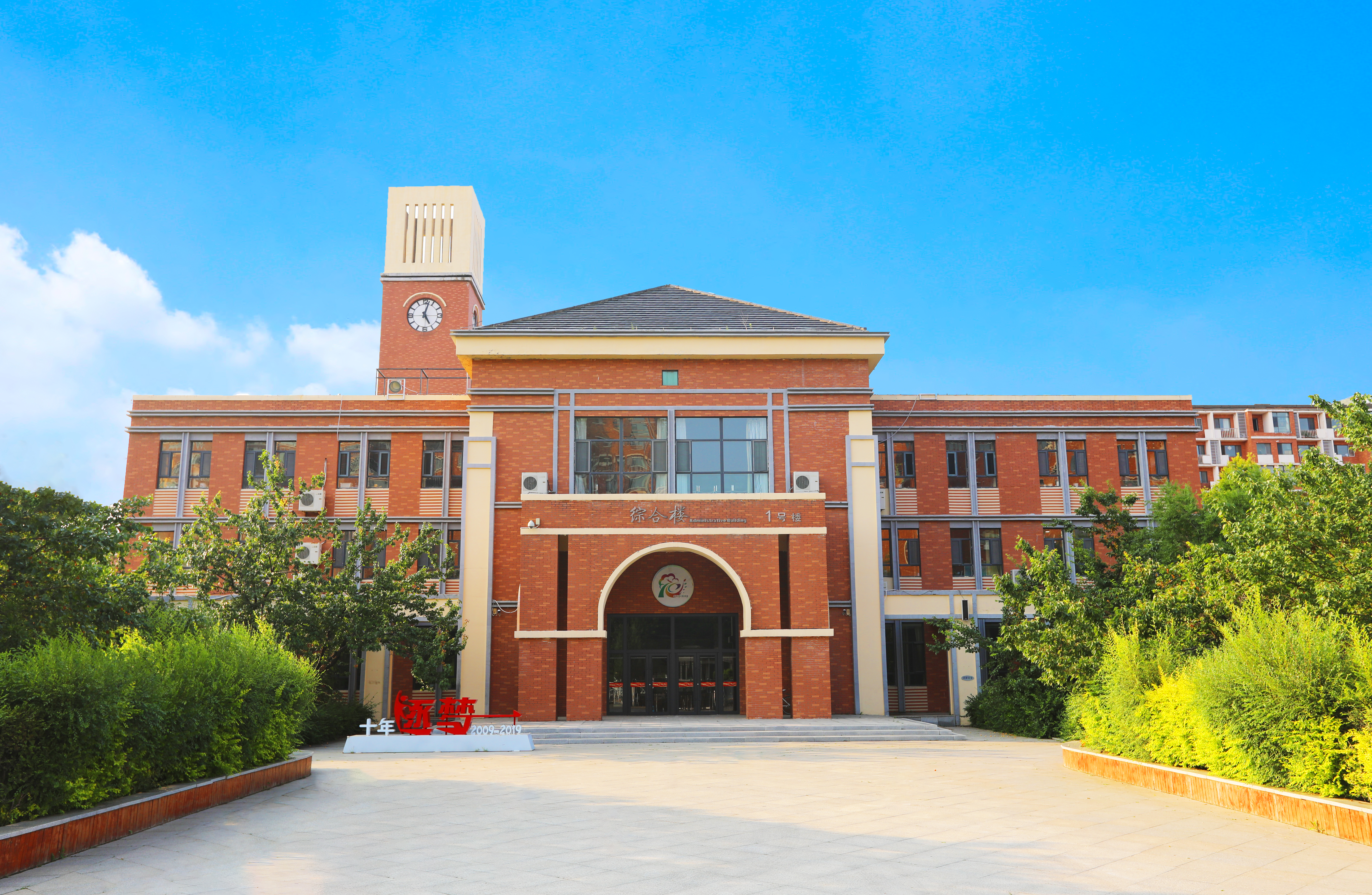 请输入标题
输入小标题
输入小标题
01
04
点击输入标题点击输入相关标题。点击输入标题。点击输入标题。点击输入相关标题。
点击输入标题点击输入相关标题。点击输入标题。点击输入标题。点击输入相关标题。
输入小标题
输入小标题
02
05
点击输入标题点击输入相关标题。点击输入标题。点击输入标题。点击输入相关标题。
点击输入标题点击输入相关标题。点击输入标题。点击输入标题。点击输入相关标题。
输入小标题
输入小标题
03
06
点击输入标题点击输入相关标题。点击输入标题。点击输入标题。点击输入相关标题。
点击输入标题点击输入相关标题。点击输入标题。点击输入标题。点击输入相关标题。
请输入标题
输入小标题
输入小标题
输入小标题
请您在此处输入小标题
点击输入相关标题。
点击输入相关标题。
点击输入相关标题。
点击输入标题点击输入相关标题。点击输入标题
点击输入相关标题。点击输入标题。

点击输入标题点击输入相关标题。点击输入标题点击输入相
关标题。点击输入标题点击输入相关标题。

点击输入标题点击输入相关标题。点击输入标题点击输入相关标题。
点击输入标题点击输入相关标题。点击输入标题。

点击输入标题点击输入相关标题。点击输入标题点击输入相关标题。点击输入标题点击输入相关标题。点击输入相关标题。点击输入标题。
01
02
03
请输入标题
01
03
02
输入小标题
输入小标题
输入小标题
点击输入标题点击输入相关标题。点击输入标题。
点击输入标题点击输入相关标题。点击输入标题。
点击输入标题点击输入相关标题。点击输入标题。
点击输入标题点击输入相关标题。点击输入标题。
点击输入标题点击输入相关标题。点击输入标题。
点击输入标题点击输入相关标题。点击输入标题。
输入小标题
输入小标题
01
01
点击输入标题点击输入标题。
点击输入标题点击输入标题。
输入小标题
输入小标题
02
02
点击输入标题点击输入标题。
点击输入标题点击输入标题。
输入小标题
输入小标题
03
03
点击输入标题点击输入标题。
点击输入标题点击输入标题。
请输入标题
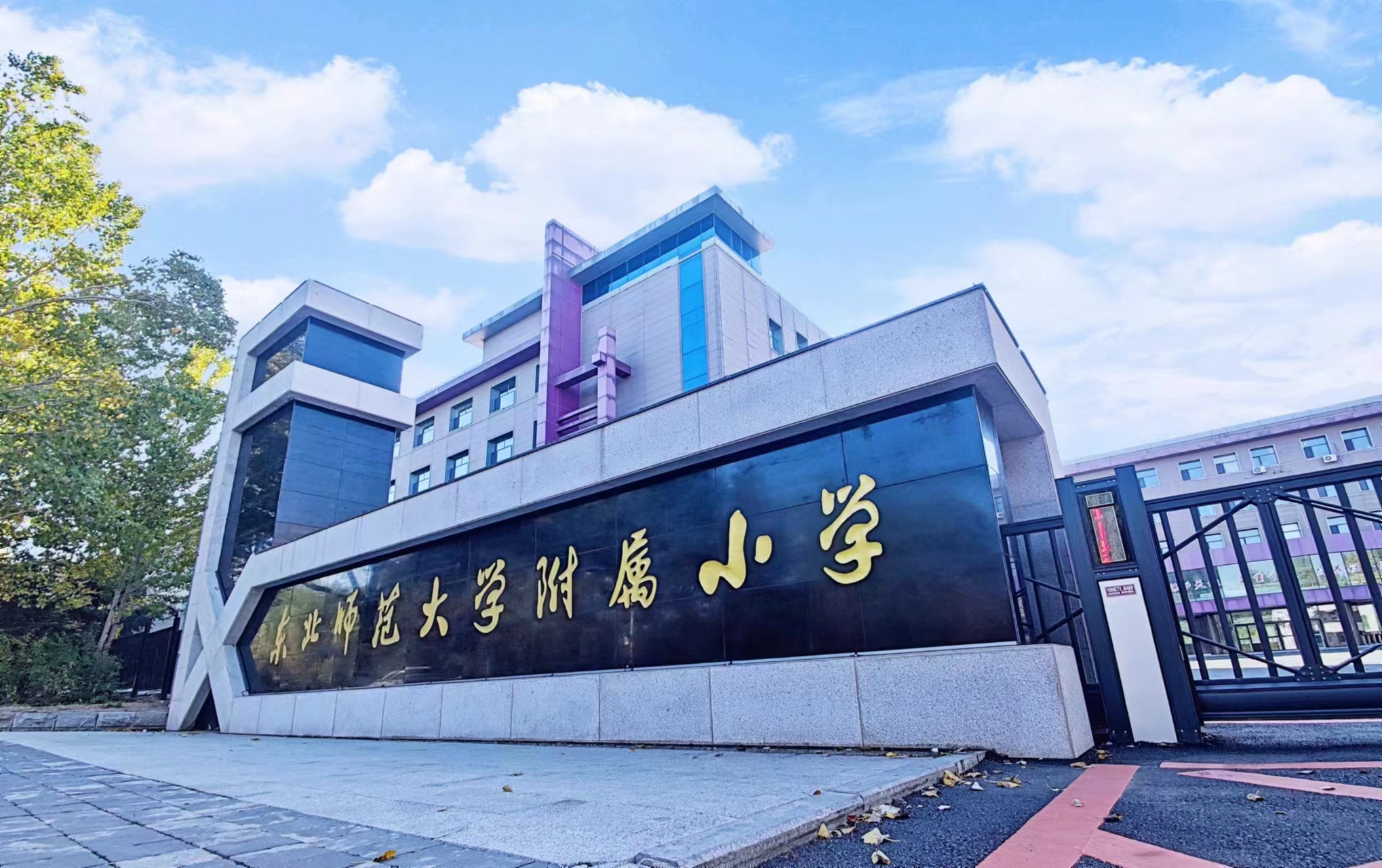 此处输入小标题
此处输入小标题
点击输入标题点击输入相关标题。
点击输入标题点击输入相关标题。
请输入标题
小标题
小标题
输入小标题
输入小标题
输入小标题
输入小标题
小标题
小标题
点击输入标题点击输入相关标题。点击输入标题。点击输入标题。
点击输入标题点击输入相关标题。点击输入标题。点击输入标题。
点击输入标题点击输入相关标题。点击输入标题。点击输入标题。
点击输入标题点击输入相关标题。点击输入标题。点击输入标题。
01
03
02
04
请输入标题
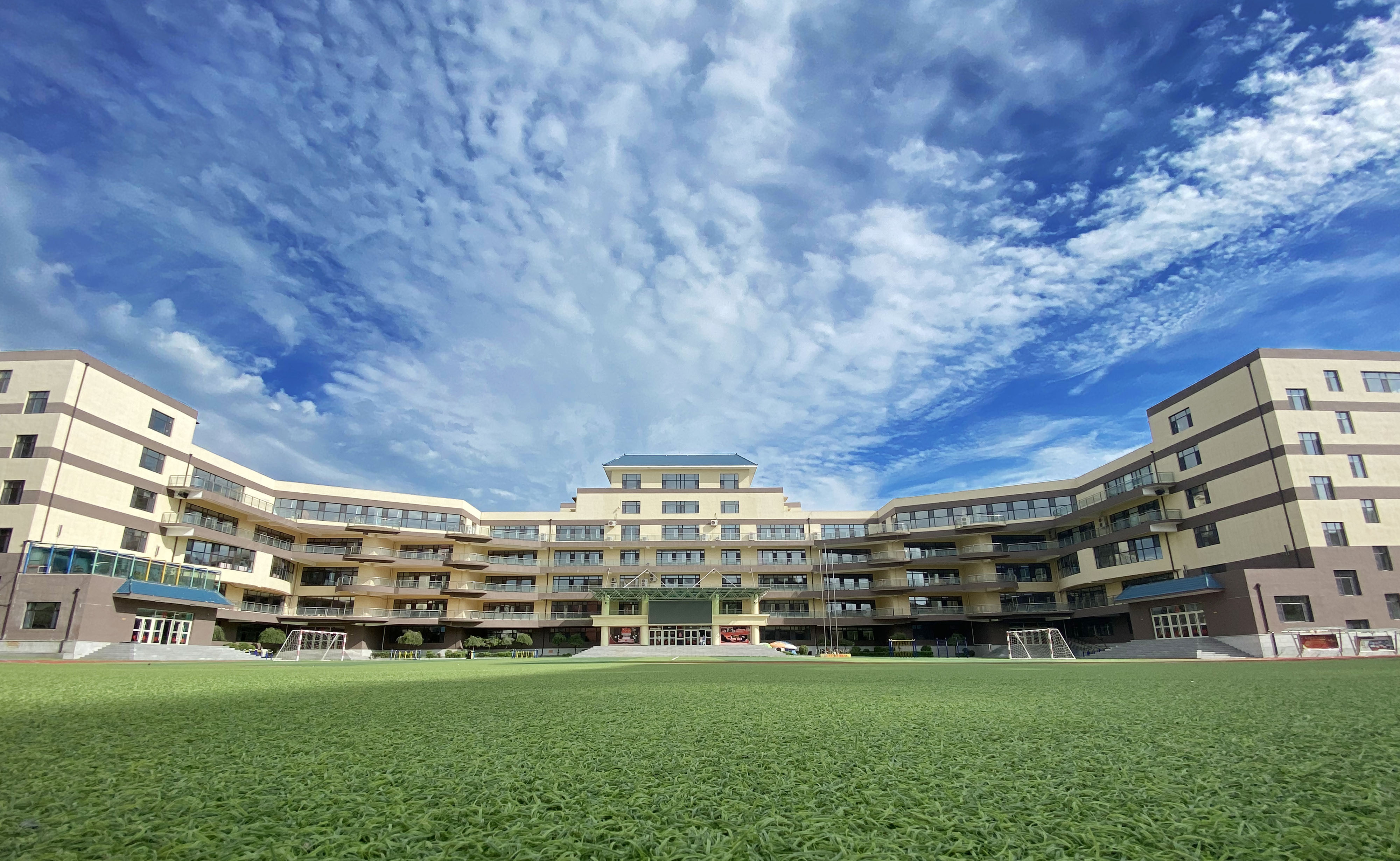 请您在此处输入相关小标题
点击输入标题点击输入相关标题。点击输入标题点击输入相关标题。点击输入标题。点击输入标题。点击输入标题点击输入相关标题。点击输入标题。
1
点击输入标题点击输入相关标题。点击输入标题点击输入相关标题。
2
点击输入标题点击输入相关标题。点击输入标题点击输入相关标题。
3
点击输入标题点击输入相关标题。点击输入标题点击输入相关标题。
请输入标题
输入小标题
输入小标题
02
01
点击输入标题点击输入相关标题。点击输入标题点击输入相关标题。
点击输入标题点击输入相关标题。点击输入标题点击输入相关标题。
输入小标题
输入小标题
03
04
点击输入标题点击输入相关标题。点击输入标题点击输入相关标题。
点击输入标题点击输入相关标题。点击输入标题点击输入相关标题。
请输入标题
请您在此处输入相关小标题
点击输入标题点击输入相关标题。点击输入标题。
点击输入标题点击输入相关标题。点击输入标题。点击输入标题。点击输入标题点击输入相关标题。点击输入标题。点击输入标题。点击输入标题点击输入相关标题。
输入小标题
点击输入标题点击输入相关标题。点击输入标题。
输入小标题
请输入标题
请您在此处输入相关小标题
01
输入小标题
点击输入相关标题。
点击输入相关标题。
点击输入相关标题。
02
03
输入小标题
输入小标题
点击输入相关标题。
点击输入相关标题。
点击输入相关标题。
点击输入相关标题。
点击输入相关标题。
点击输入相关标题。
点击输入相关标题。
点击输入相关标题。
点击输入相关标题。
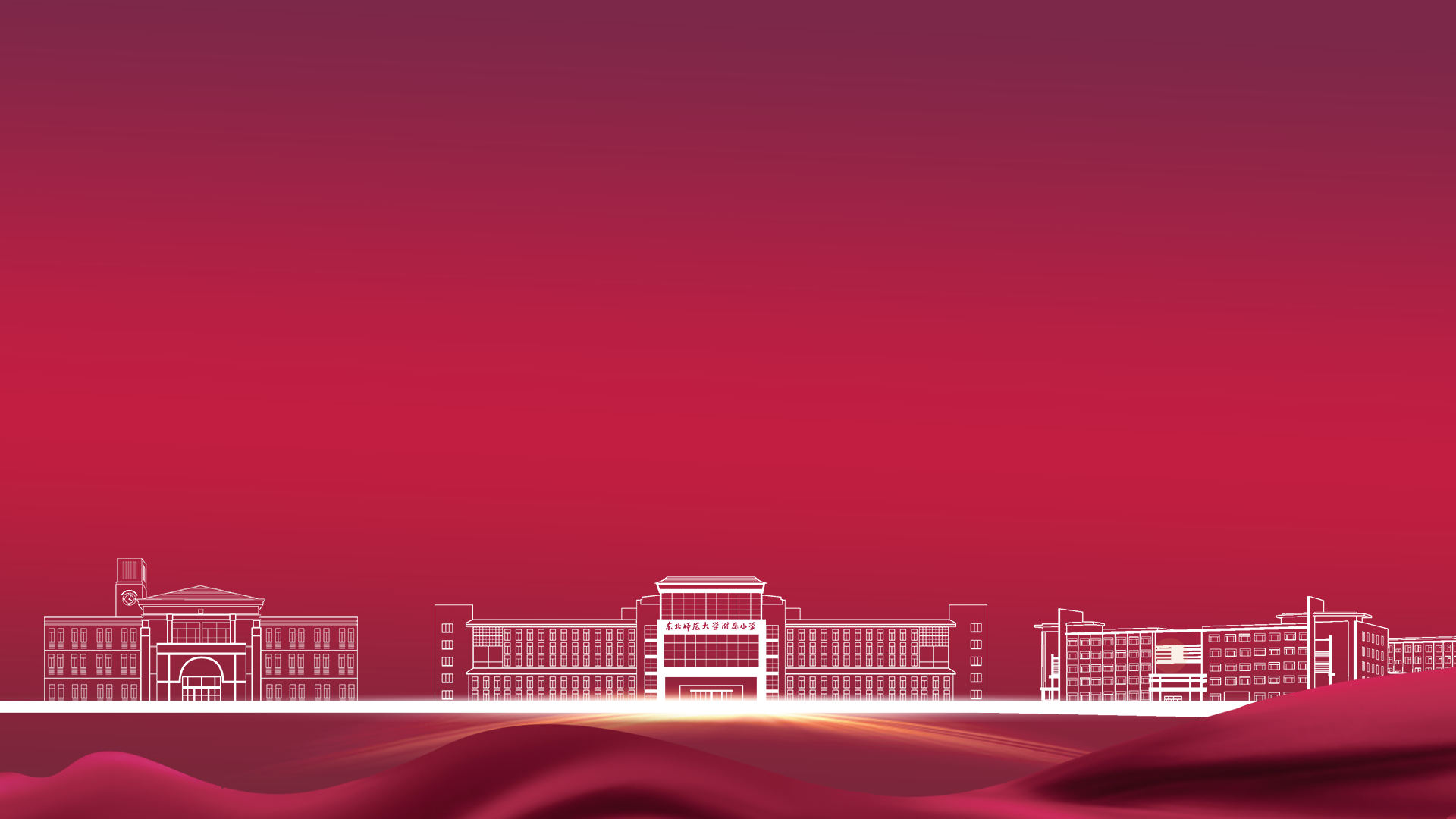 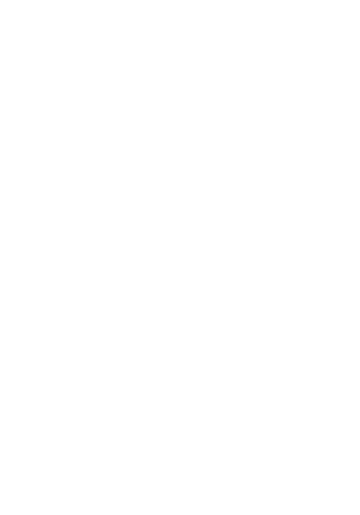 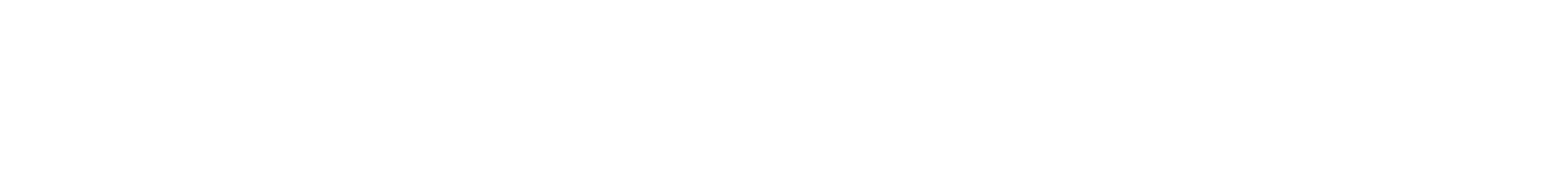 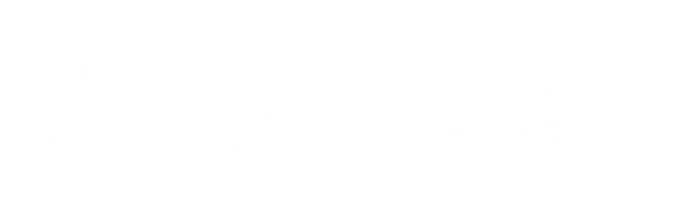